Financial Literacy
Student Loans 

2014
G
General Audiences
All ages admitted.  No content that would be objectionable to most parents. Polite language.  No swearing. Only mild violence.
1
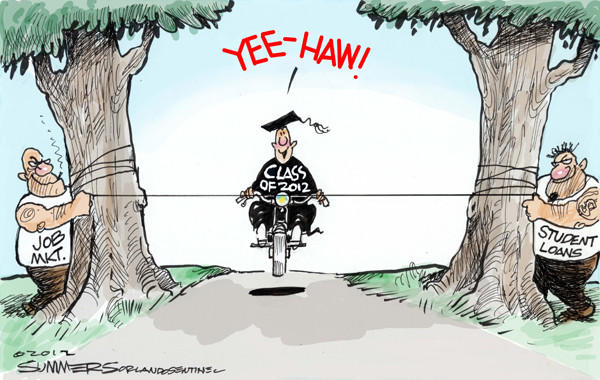 2
Student Loans
Tiffany Galbavy & Shane Sangrey	Director Financial Aid	Dean of Academics Program Coordinator
3
Terminology
Free Application for Federal Student Aid = FAFSA
Cost of Attendance = The student's Cost Of Attendance includes tuition, fees, and standard allocation designed to cover reasonable living expenses while attending school. The cost of attendance is determined by the school using guidelines established by federal regulations. (also known as Cost of Education or Student Budget)
  FAO = Financial Aid Office
 Unmet need: Any need that remains after aid has been awarded.
4
Federal Loans
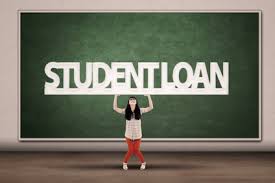 5
Background
On January 1, 2011, total US educational debt	stood at  $1.08 trillion.The average cost of a Bachelor’s degree at a private college or university is $45,000, according to The College Board’s Trends in Higher Education.  	 

Of the nearly 20 million Americans who attend college each year, about 12 million borrow, according to the Almanac of Higher Education. Estimates show that the average four-year graduate accumulates $26,000 to $29,000 in loans, and some leave college with debt totaling in the six figures.
6
Lifecycle of a Direct Loan
Eligibility
Determined by combining:
     Information & awards from FAFSA
     Other awards & payments

Limited by the Cost of Attendance
7
Lifecycle of a Direct Loan
Eligibility
DLs are sent to the Dept. of Ed.
Origination
8
Lifecycle of a Direct Loan
Eligibility
Funds transmit from 
    DoEd to school on appointed
    disbursement day
Origination
Disbursement
9
Lifecycle of a Direct Loan
Eligibility
Repayment
Origination
Disbursement
10
Loan Counseling
www.studentloans.gov
   Entrance Counseling 
First-time borrowers
Inform them of their rights and responsibilities of taking out this loan
www.nslds.ed.gov
   Exit Counseling
All loan recipients that depart from your institution
Graduate, withdraw, transfer, do not return
No Exit Counseling = no transcripts / no diploma
11
Promissory Note
Document executed by borrower, which spells out the terms & conditions of the loan disbursements, use and repayment
  If the note is for multiple loan periods and varying amounts, the lender may elect to have the borrower use a: 
	Master Promissory Note
12
Federal Loan Types
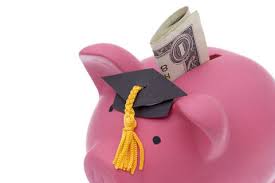 13
Federal Perkins Loan
Oldest active educational loan
  Institution administers this loan
  Previous allocations came from the Dept of 	Ed, now schools operate this loan from 	repaid funds
 Fixed 5% interest rate
  Repayment begins 9 months after student 	ceases to be enrolled at least 1/2 time
  Minimum payment as low as $30
  Maximum repayment term is 10 years
14
Federal Parent Plus Loan
Federal PLUS Loan is a loan for parents of dependent 	students
  Parent borrower is fully liable for loan
	(may require endorser)
  FAFSA not required by regulation, but schools can 	require	it if they wish
  Eligibility
Parent must be the natural or adoptive parent of the student, or spouse of one of those people
Parent must be a US Citizen, U.S. National or eligible NC
Parent must have no Title IV loans in default
Parent must be credit worthy, or have credit worthy endorser
15
Federal Graduate Plus Loan
Eligibility (ref. FSA Handbook)
Borrower must complete a FAFSA
U.S. Citizen attending at least half-time, seeking     	a Graduate or Professional degree
Borrower must pass a credit evaluation
  Loan Limits
COA minus other aid
16
Federal Direct Loan
U.S. Citizen, U.S. National, permanent US 	Residents & aliens, or Eligible non-citizen 	(ref. FSA Handbook)
  Enroll 1/2 time in a degree seeking program
  SAP - Satisfactory Academic Progress
  No default / overpayment on any Aid
  Register with selective service
  Must complete FAFSA
17
Direct Loans: Sub vs. Unsub
Subsidized DL
(Need-based)
Interest:
  ED pays during
    In-school
    Grace
    Deferment
  Student pays during
    Repayment
Unsubsidized DL
(Non need-based)
Interest:
Student responsible for all
 Can be capitalized, or
 Student can choose to pay interest
18
Need vs non-Need
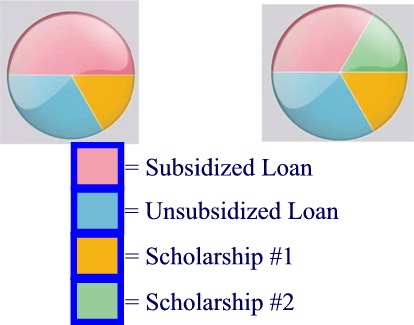 19
DL loan limits
*  And dependent student whose parent is unable to obtain a PLUS loan; denial of parent’s PLUS produces add’l unsub
20
Interest Rates & Fees
Perkins Loans – no fees
Fixed IR = 5%
 Direct Loans – 0.5% orig. fee
 Actually 1.5% minus 1% rebate)
 Undergrad sub = fixed IR of 4.5%
 All other DLs = fixed IR of 6.8%
  Direct Parent PLUS / Grad PLUS – 2.5% orig
 Actually 1.5% minus 1% rebate)
 fixed IR 7.9%
To retain rebates,1st 12 pymts must be on time
21
Federal Consolidation Loan
Federal education loans that may be consolidated
― FFELP (Federal Family Ed Loan.    ― Perkins
― Direct		― HEAL (Health Education Ass. Loan)
  No minimum loan amount
  Thirty-year repayment (maximum)
  Interest rate will be a fixed interest rate,  capped at 	8.25%
  A weighted average is used to figure the interest rate 	and then it is rounded up to the nearest 1/8 of a 	percent.
22
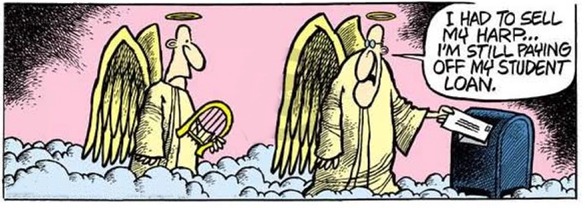 23
Repayment of Federal Loans
DL
Enters at end of grace period (6 months after student graduates or drops below half-time)
  Parent PLUS loan 
Enters repayment 60 days after full disbursement (parent can request deferment while student is enrolled at least half-time and during six months following that – up to 25 years to repay)
  Grad PLUS loan
Enters when borrower falls below halftime enrollment
24
Repayment of Federal Loans
All federal loans
Keep loan holders current on student borrower contact information
Contact loan holders as quickly as possible, if a single missed payment is anticipated
Contact loan holders if payments cannot be made
Change in your financial circumstances
Loss of job
  Pay off loans as quickly as possible
25
Repayment of Federal Loans
Single information source for all federal  	loans – loan holder info, amounts owed 	including interest accrual

www.nslds.ed.gov
26
Ways to Repay Federal Loans
Standard – Monthly payment remains consistent for 10 years
  Graduated – Monthly payments are lower at first but then 	increase every 2 years over the 30 yr repayment term
  Income-sensitive – Monthly payments are based on your 	monthly gross income
  Extended – Monthly payments over a 25 year plan.  Must have a debt greater than $30,000
  Income Contingent – payments based on annual calculations and adjusted so as not to cause “undue hardship”; 	(25 yr. forgiveness)
  Income Based Plan - Monthly payments will not exceed 15% of 	the amount by which your adjusted gross income exceeds 150% of the poverty line for your family size. (25 yr forgiveness)
27
Deferments
Period of postponing payments
  Federal government will pay interest for the borrower on Subsidized DL
  Entitlement
  Some possible deferments:
	- Education
	- Peace Corps/ Public Service/ Military
	- Economic Hardship
28
Forbearances
Temporary cessation, reduction, or extension of   payments
  Student is responsible for 	interest that accrues
  Borrower is willing but temporarily unable to pay
29
Default
Failure to pay back student loan
  Student is considered in default after being 	delinquent for 270 days; lender may file 	claim as early as day 271
  Student is susceptible to wage garnishment, seizure of income tax refunds, lottery winnings, license non-renewal, sued by DOE
  Student not eligible for fed. financial aid; 7-year damage to student credit history
Bankruptcy? Student loans are not exempt from you claiming bankruptcy. You must pay it back.
30
Private (Alternative) Loans
Designed to bridge the gap between other aid 	and total college costs 
  Interest rates from 5% - 18% 
 Origination and repayment fees vary
  Co-borrower requirements (underwriting)
  Most now school-certified (lower repayment 	risk)
  Self-Certification Form
31
Lifecycle of a PVT Loan
Eligibility
Private Loan process is
a bit more complicated
& time consuming
Origination
32
Lifecycle of a Direct Loan
Eligibility
Funds transmit from 
    private lender to school on
    appointed disbursement day
Origination
Disbursement
33
Lifecycle of a Direct Loan
Eligibility
Repayment
Origination
Disbursement
34
Repayment of Private Loans
Keep loan holders current on student borrower 	contact information
  Contact loan holders as quickly as possible, if a 	single missed payment is anticipated
  Contact loan holders if payments cannot be made
Change in your financial circumstances
Loss of job
  Pay off loans as quickly as possible
35
Resources
FAFSA.ed.gov 
Federal Student Aid (studentaid.ed.gov)
Student Loan Borrower Assistance Project (www.studentloanborrowerassistance.org)
Federal Student Loan Consolidation (loanconsolidation.ed.gov) 
US Department of Education’s Debt Collection Service (www.ed.gov/offices/OSFAP/DCS)  
FSA Ombudsman (www.ombudsman.ed.gov)
PSL Ombudsman (www.consumerfinance.gov)
Most important thing to remember!!!	-APPLY FOR SCHOLARSHIPS TO AVOID Loans!!!!!!!!!
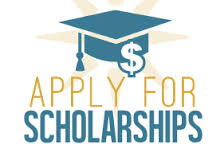 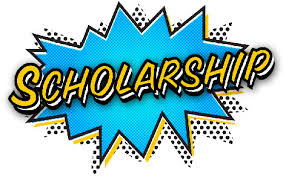 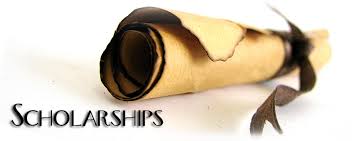 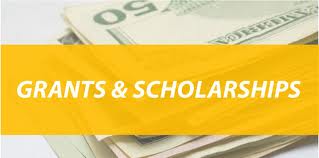 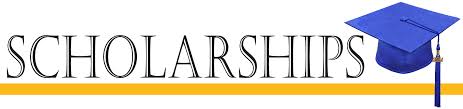 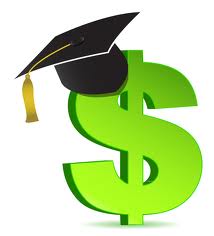 Questions ???????
Tiffany or Shane
38